ПТИЦЫ
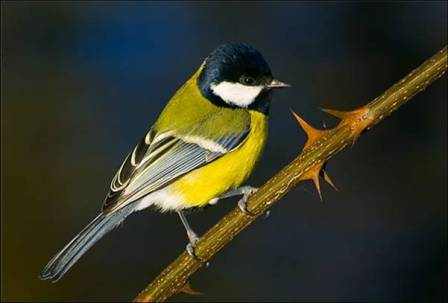 синица
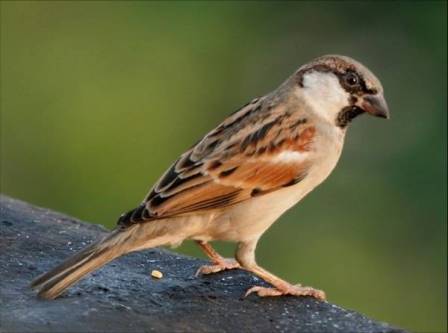 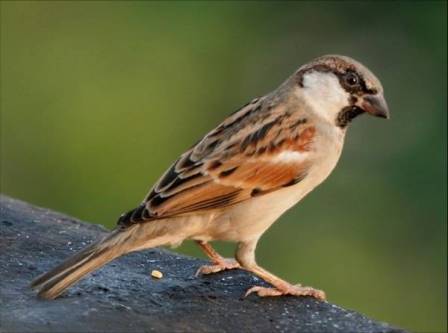 воробей
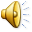 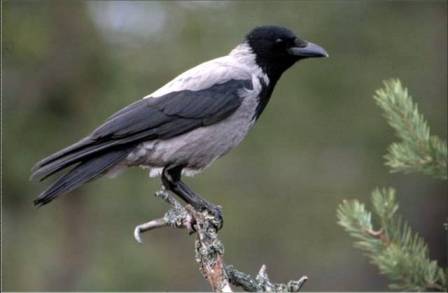 ворона
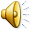 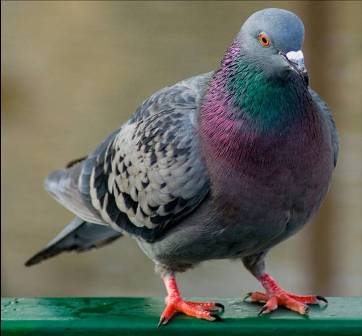 голубь
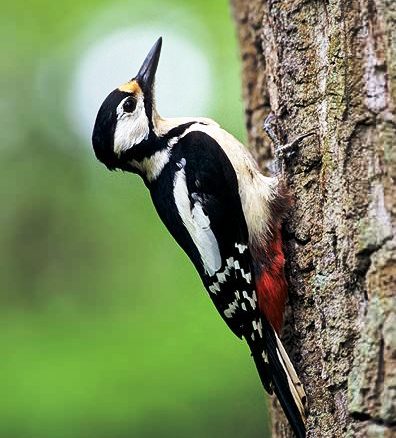 дятел
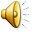 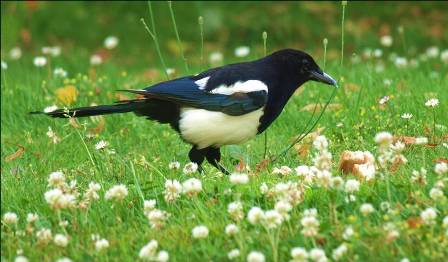 сорока
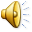 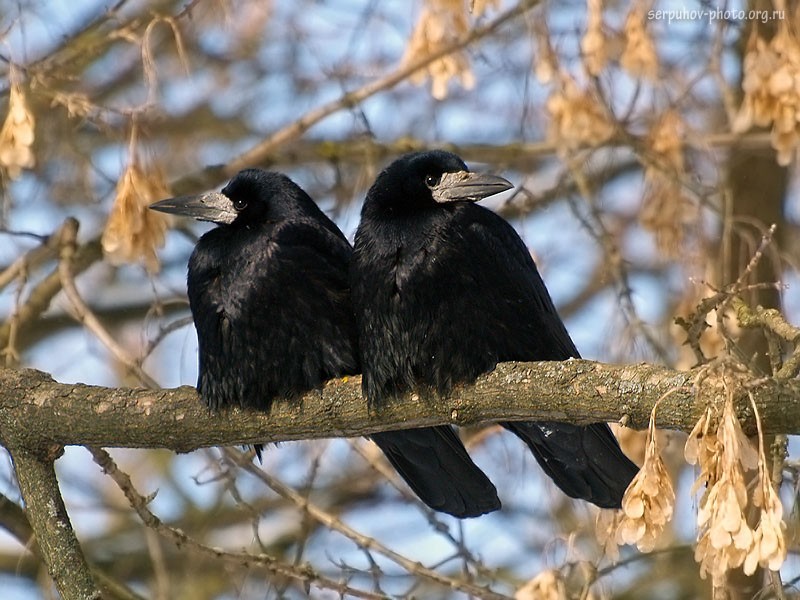 грачи
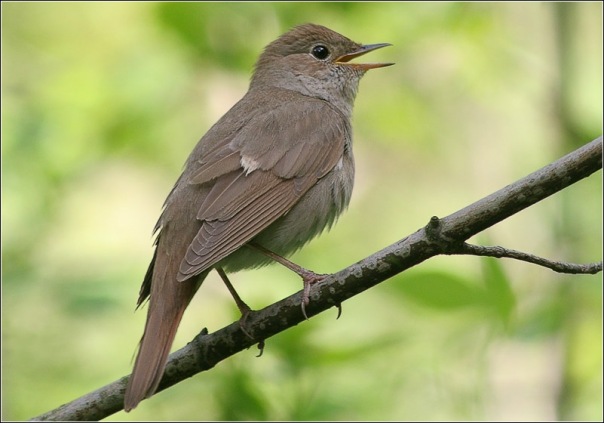 соловей
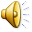 снегирь
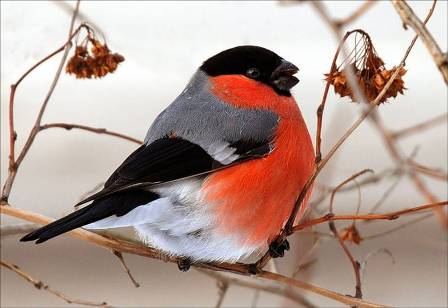 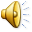 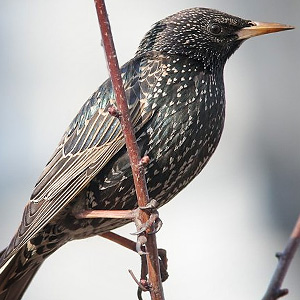 скворец
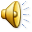 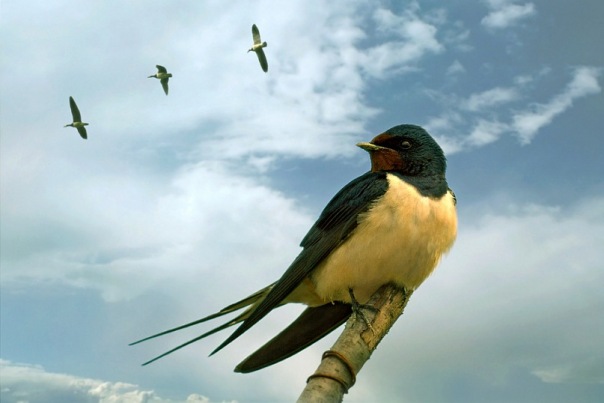 ласточка
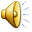 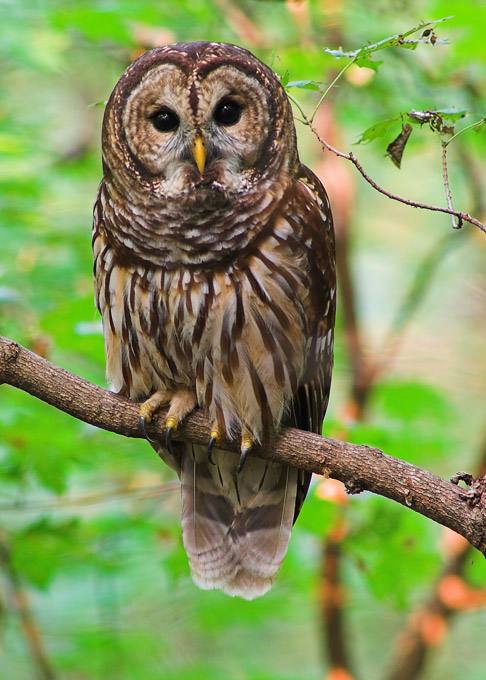 сова
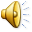 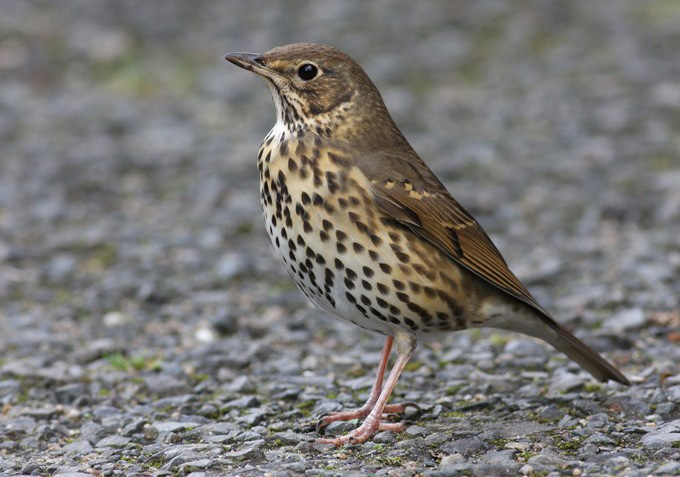 дрозд
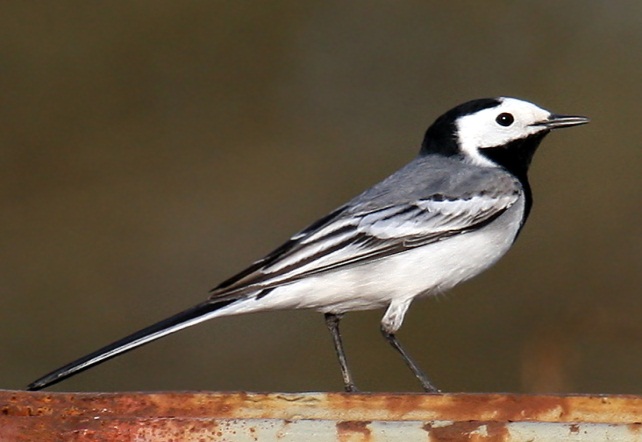 трясогузка
кукушка
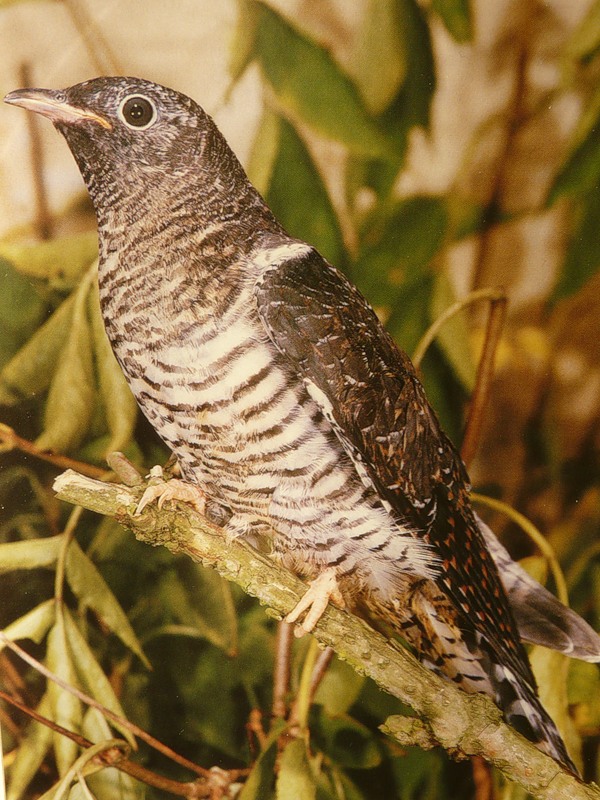 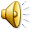 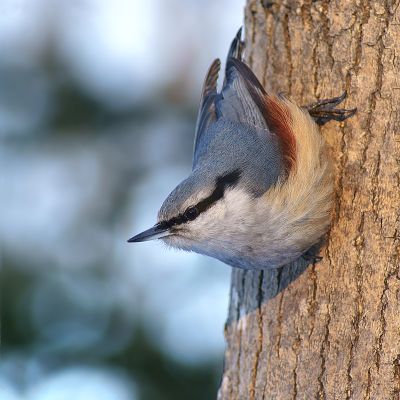 поползень
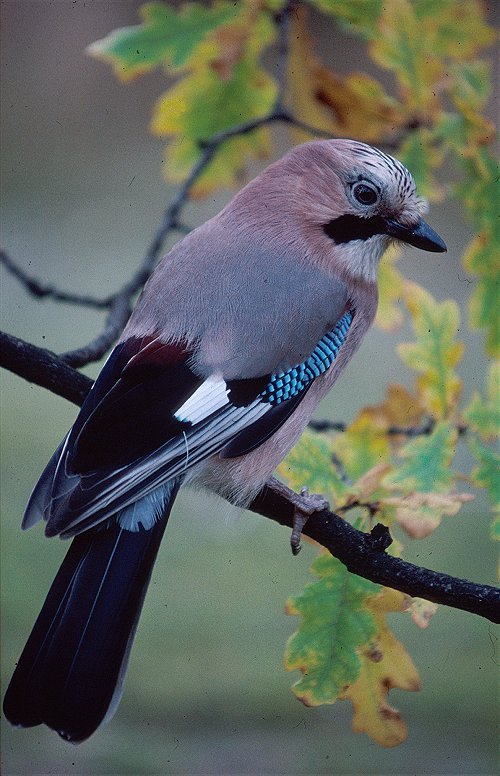 сойка
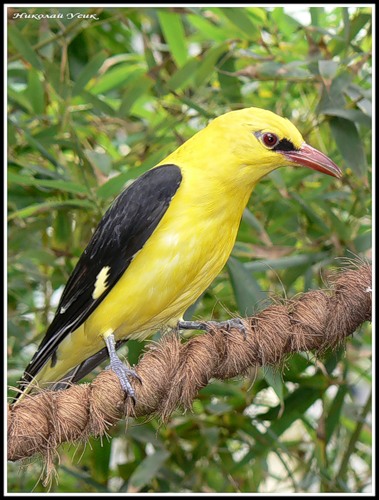 иволга